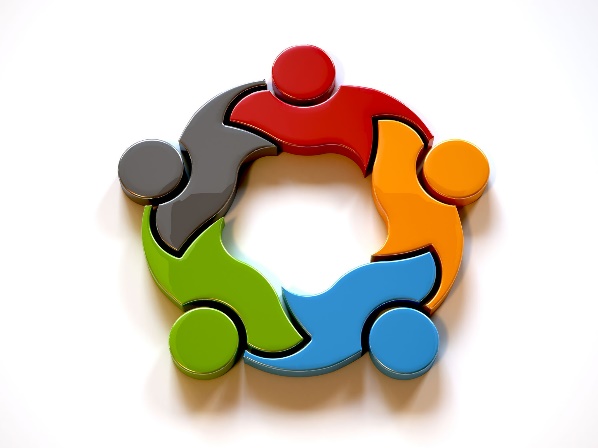 Agenda:

Falls related highlights from 2020 survey
Updates from 5 workgroup leaders
Group Discussion of findings
Next steps
MV Falls Prevention Coalition 2021
Updates
April 20, 2021
ctrish@hamv.org
508 693-7900 ext.455
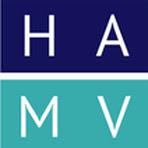 The Island Older Adult population is sizable and growing
I in 3 are currently 65+, outpacing national average of 1 in 5

Growth rates for 65+ higher than other age cohorts

70% of 65+ have HH income <$75k (2015 Nielson) 

This forecasts do not account for COVID related impact
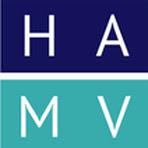 *UMass Donahue Growth Rates
Survey results in most cases are representative of the island’s demographics

Surveys sent to every household with a 60+ resident 

Respondents could complete the survey online and in Portuguese
Who participated in the survey?
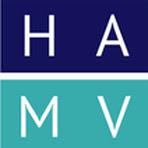 2020 Older Adult Survey – a snapshot of our island
Almost 2,500 60+ respondents completed a survey (online or paper) from Oct, 2020-Jan, 2021 – 66 questions.

Balanced representation from all towns (averaging a 30% response rate).

Representation from all age ranges with 15 surveys completed by 95+.

Questions  1,2, 6, 56 (Dec, 2020 HAMV survey)
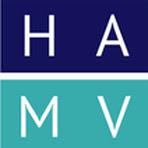 More on our Older Adult participants
Almost two thirds of Older Adults report an annual household income of $100k or less

Slightly more female participants (60% versus 40% male) in-line with island population

12% are veterans*

Race/ethnicity mix in-line with known population statistics for the island (.2% identified as Brazilian)
*6.6% of Island population are veterans of which 70% are over 65
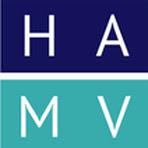 Questions  55, 57, 60, 68  (Dec, 2020 HAMV Survey)
Here to stay and most likely in a single family home
Vast majority (>90%) identify as permanent with 75% reporting “living on island for 12 months in 2019”.

87% own their own home and 3% live in a subsidized rental situation (IEH etc.)

The likelihood of owning a home outright (without a mortgage)  increases with age to almost 70% of 85+ homeowners.
A less expensive home, lower cost of living and closer to family are top three triggers for a move, off- or on-island.
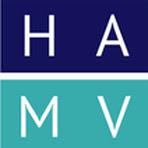 Questions 1,2, 7, 8, 11 (Dec, 2020 HAMV Survey)
3 out of 10 Older Adults live alone and this increases with age
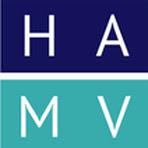 Question 66  (Dec, 2020 HAMV Survey)
While the majority don’t report problems with infrastructure, a quarter cite road maintenance, parking, sidewalks and bike paths as issues
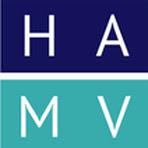 Question 28 (Dec, 2020 HAMV Survey)
It’s all relative
How our Older Adults Feel
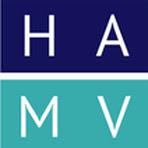 We see ourselves as (relatively) healthy and valued
9 in 10 older adults rate their overall physical, oral and mental health as excellent or good as compared to “most people your age” .

However, 20% report mobility issues.

The vast majority of older adults, regardless of age, feel valued by the Vineyard community.

The responses to these 2 questions are almost identical to the 2015 survey responses.


*Question 33, 40 & 41 (Dec, 2020 HAMV survey)
The Vineyard community values the opinions and thoughts of our older adults*
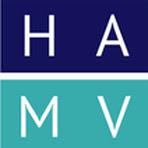 Health Conditions increase with age, with mobility, hearing and eyesight similarly affected
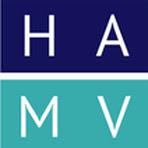 Question 37 (Dec, 2020 HAMV survey)
Frequency of falls and changes in physical health increase with age
Almost 20% reported a fall in the last year,  which increased to 40% for older adults 85+ 

Changes in physical health were reported by 1 in 5 older adults, surpassing changes in oral or mental health
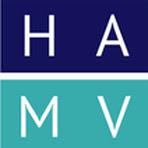 Question 38 (Dec, 2020 HAMV survey)
Older AdultsLooking Ahead
More will need more
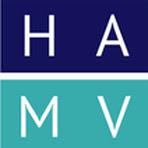 Anticipated service needs broaden especially for older age ranges
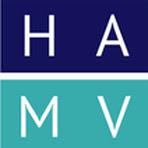 Question 48 (Dec, 2020 HAMV survey)
40% of older adults anticipate the need for safety related home modifications and this increases with age
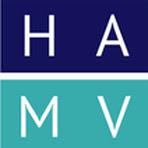 Question 53 (Dec, 2020 HAMV survey)
Meet 4 Older Adults who represent each age range
The Human side of the numbers
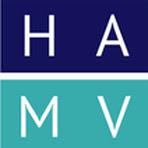 70%
of survey respondents 60-64 work  for a non- Vineyard employer
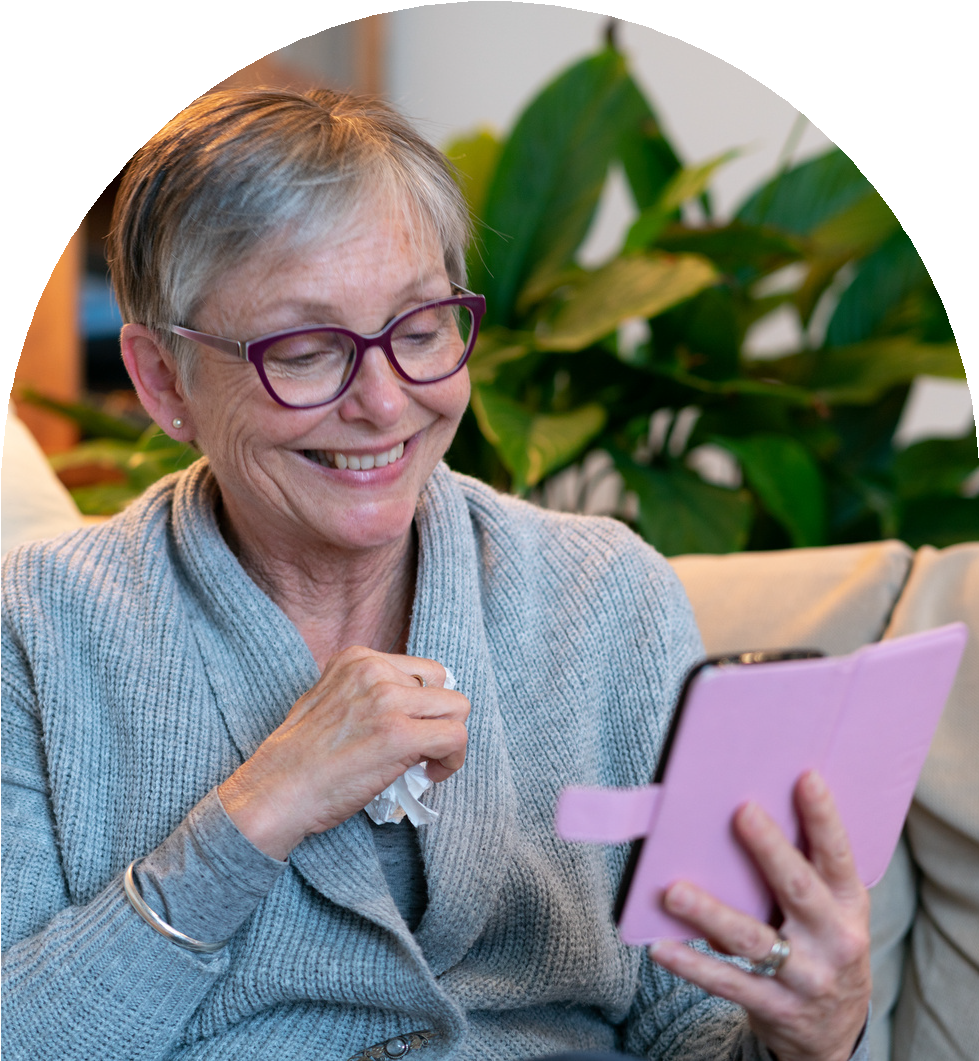 Daily Life…
Jane has lived on the Island, at least part-time, for most of  her adult life and owns a home in Edgartown.  She works  full-time for a company in Boston and volunteers on a  weekly basis for the Island Food Pantry.
78%
of survey respondents 60-64  work to earn an income.
She is somewhat aware of the services on Island for older  adults but does not use them or feel the need to.
On the weekends, Jane spends time exploring the trails,  taking beach walks and facetimes with her grandchildren!
Jane, 63
"The Council on  Aging? I'm not old  enough for that!"
92%
of survey respondents, 60-64  have a smartphone.
Looking ahead...
Jane plans to retire on the Island and it is very important to her  to stay in her home.
She understands this might not be possible, and would consider  moving off Island to be closer to family and a lower cost of  living.
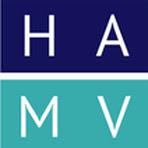 337 respondents 60-64
1 in 3
survey respondents 65-74 attend  lectures, performances, art shows,  author talks, cultural events.
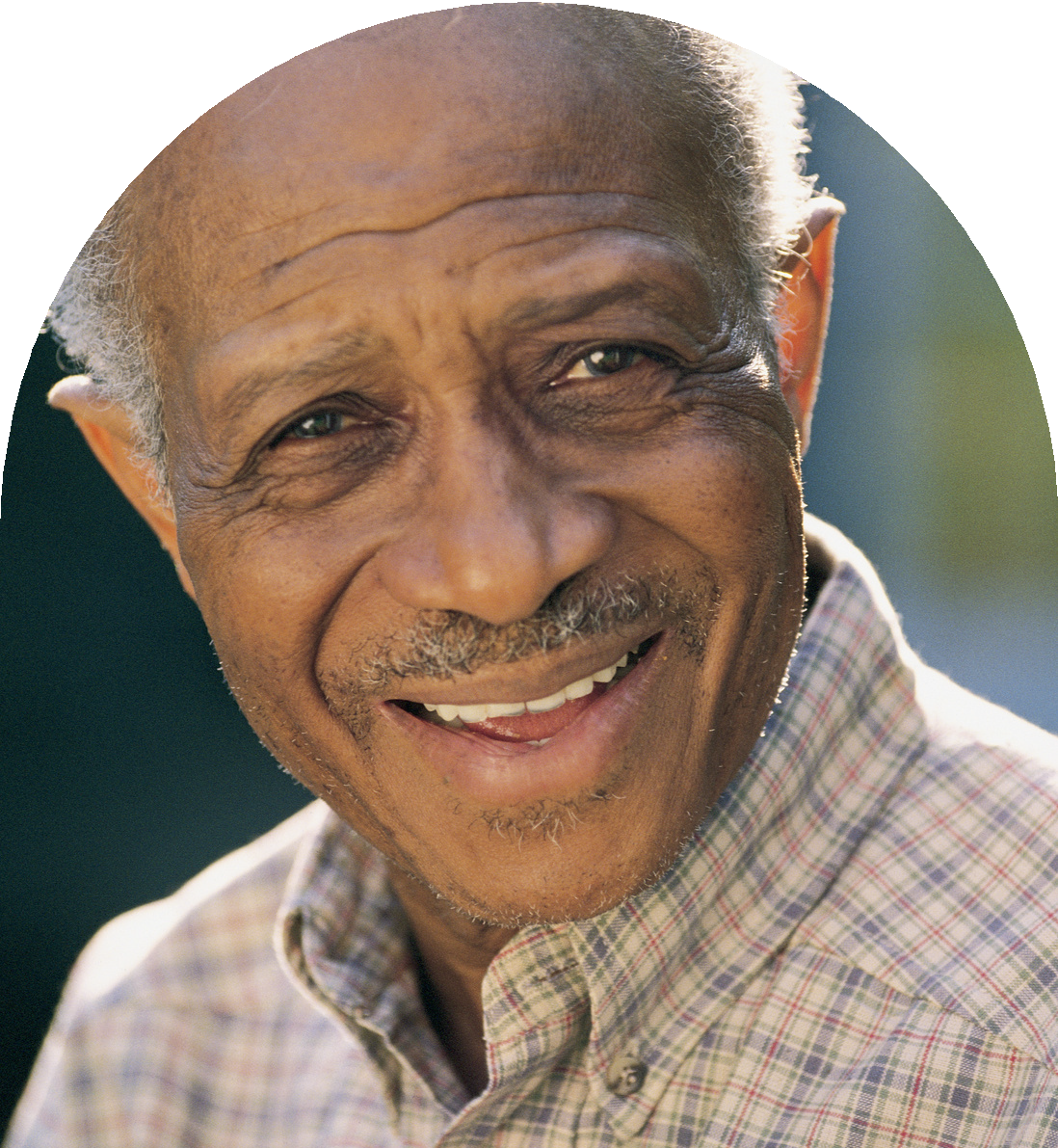 Daily Life…
..
Alan lives with his wife of 40+ years in Vineyard Haven, he  is planning on retiring in the next few years and recently  transitioned from working from full to part-time.
He and his wife have been active volunteers and enjoy  attending the Island's lectures, performances, talks, and  more. Alan sits on the board of the Boys & Girls Club and  is an active town committee member.
1 in 5
survey respondents 65-74
serves on a non-profit or charity  board or committee member
Recently his wife received a diagnosis of dementia which  may curtail in what he can participate in going forward.
67%
of survey respondents 65-74  live with a spouse or partner.
Alan, 70
"I love being a  part of this Island  community!"
Looking ahead...
Alan and his wife have no plans on leaving the Island unless  they can't receive the support they will need as his wife's  dementia worsens. While they were looking forward to sharing  their retirement years in this beautiful place, Alan has some  concerns about being far away from their adult children.
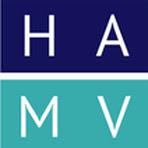 1122 respondents 65-74
4 in 10
survey respondents 80+ have  developed mobility issues.
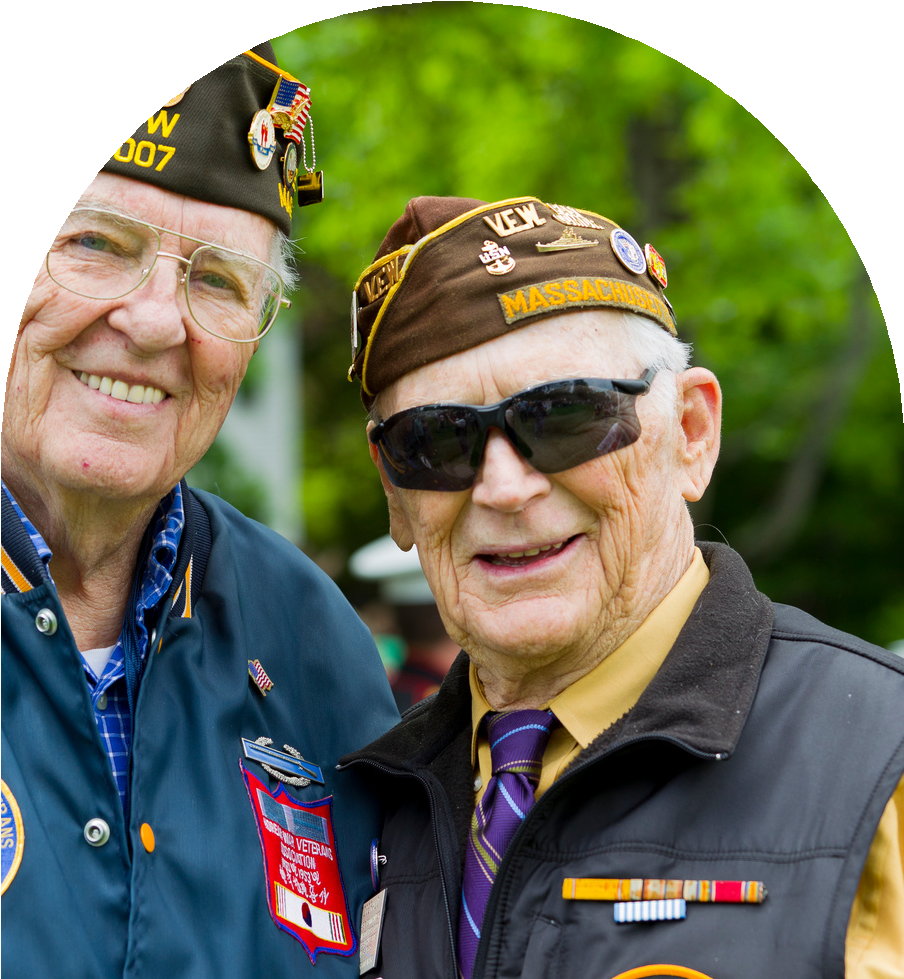 Daily Life…
Henry is a retired Veteran who lives in Oak Bluffs. Henry  spends a lot of his free time volunteering with the local  animal shelter and goes to the Council on Aging for lunch  and occasional social activities (pre-COVID).
25%
survey respondents 75-84 are
interested in trying new things
Henry's wife died last year and he has relied on fellow Vets  and friends for emotional support, even though he keeps  his feelings close to his vest. He lives alone in an old house  "older than me!" which sometimes feels too big just for  one.
50%
of survey respondents utilize  the Senior Centers by the time  they reached their 70s.
Henry, 80
"My greatest honor  was to serve my  country."
Looking ahead...
Henry wants to learn a new language this year. He's also  recognizing that he's having trouble getting up his stairs and  will need to make some home modifications in the future.
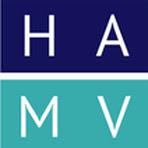 633 respondents 75-84
79%
survey respondents 85+ say it is  very important to stay on the  Vineyard.
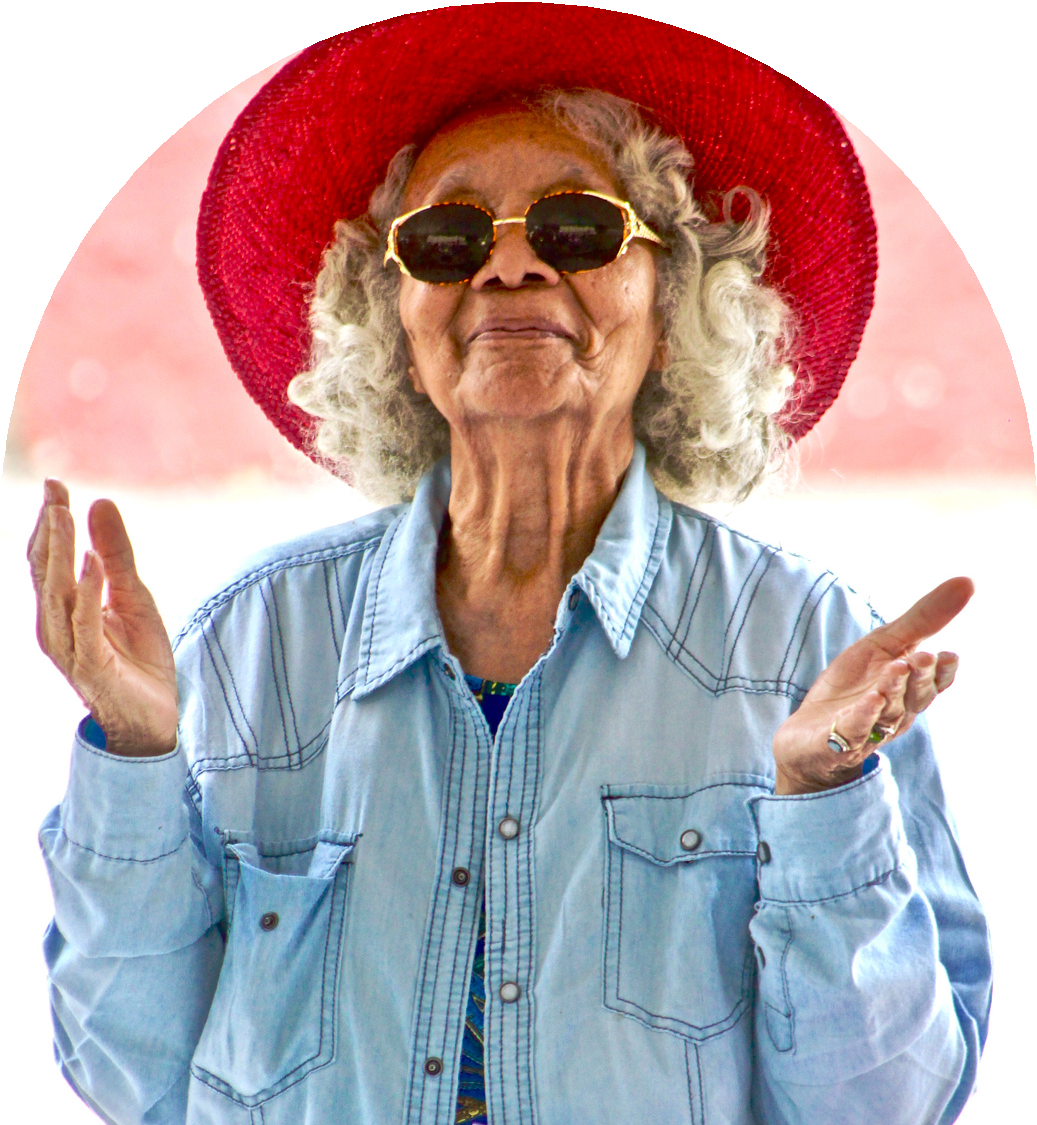 Daily Life..
Mable lives with her four-legged friend at Island Elderly  Housing and is an active member of her book club and  attends church regularly.
Mable has lost some of her vision and does not drive  anymore, but utilizes the Lift and VTA. She is an avid cook  and uses her SNAP benefits to get vegetables through  from the mobile market.
50%
survey respondents 85+  involved in community leisure  activities: bridge, poetry, book  club
She has a smartphone, but prefers reading the MV Times  and Vineyard Gazette for updates.
Mable, 90
"My life is full and  I thank God  everyday for that"
Looking ahead...
30%
survey respondents 85+ would  like a phone call for news  updates vs. email or newspaper.
Mable plans to stay on the Island and recognizes that she may  need some more support in the future. Her family is not on  Island, and Mable has concerns about paying for a home  health aide in the futue.
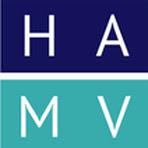 207 respondents 85+
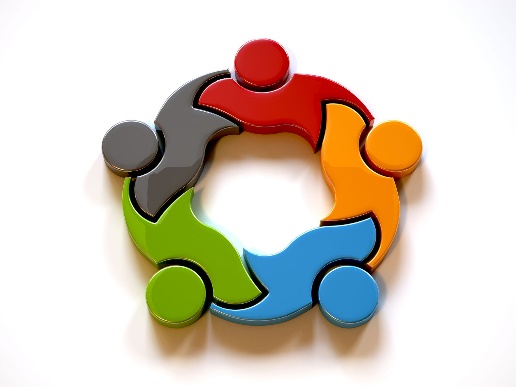 We’ve identified our focus areas for 2021
Education/Prevention
Strengthening healthcare connection
Improving safety in homes and our communities 
Digital access
Metrics of Success

                                                         ….and the work groups as well!
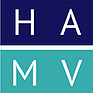 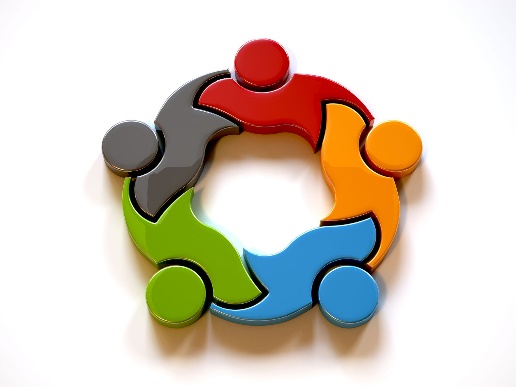 Updated Focus Area Work Groups
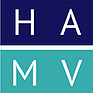 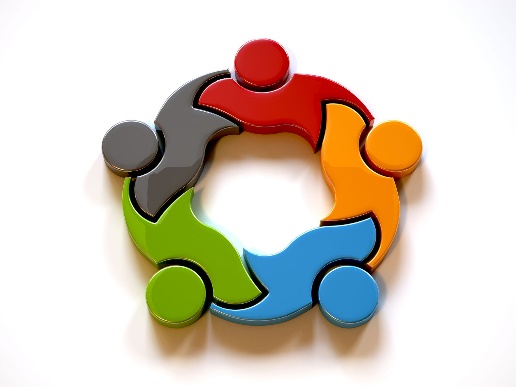 Education/Prevention Focus Area
Community education
Identifying the right content (and do we want to update our current brochure?)
Defining the audience
Communications campaign - frequency of messaging
Delivery Methods (print, digital TV, radio)
Falls Prevention Month (Sept) - how do we want to participate?

Prevention
An audit -what prevention programs currently exist on the island?
Investigation of evidence-based programs (including Matter of Balance which has gone quiet)
Selection and implementation of a prevention programs (if identified as a need)
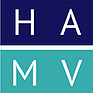 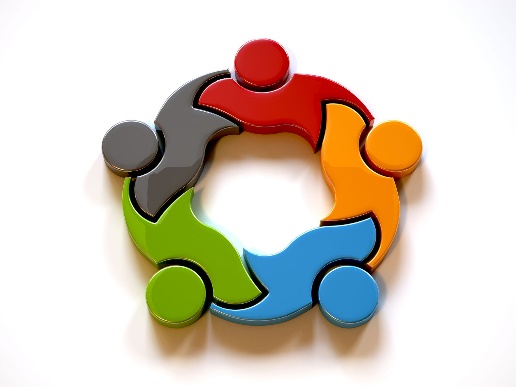 Strengthening Healthcare Connections Focus Areas
Purpose: Leveraging the strengths and talents of all island organizations and increase the visibility of coalition

Map the connection points between different organizations for falls prevention/recovery (as an example, hospital care for a fall followed up by participation in a YMCA program)

Communicate and raise awareness of these connection points and coalition’s role

Use this knowledge to identify gaps and where the coalition can “lean in”
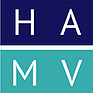 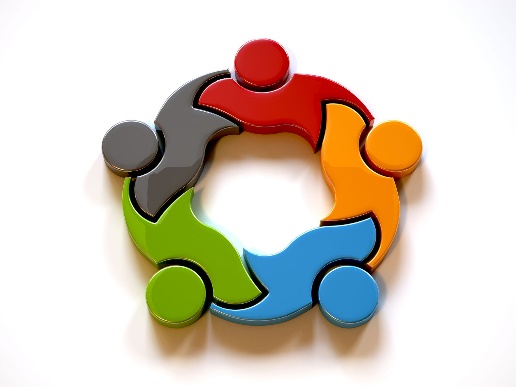 Improving Safety in our homes and communities focus areas
Advocacy, Awareness and Facilitation
Advocate for those who have a need for falls prevention efforts
Create awareness for programs/information to increase safety
Facilitation – bringing together different organizations to provide an integrated approach to improving safety (look for overlap with Disabilities Coalition)

Identify programs for the home – e.g. home audits
Look for “low hanging” fruit in the community
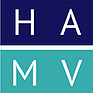 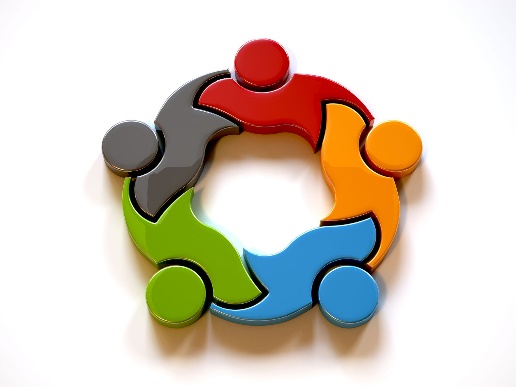 Digital Access Focus Area
Dedicated to improving safe, accessible, affordable digital access to Fall Prevention training, information, resources for older adults
 
Identify hardware and software needs and local resources available
Create local, (e.g. Disabilities Coalition and schools), state and national partnerships sharing this vision
Explore funding sources/implementation
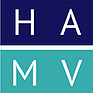 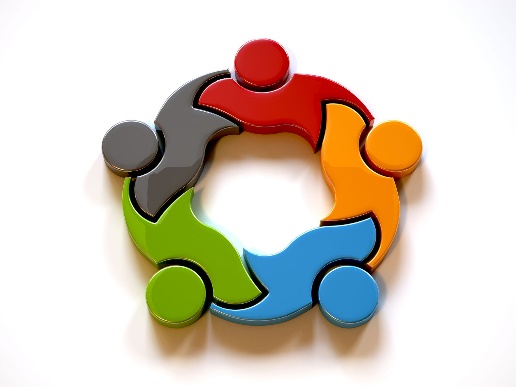 Metrics of Success Focus Area
Create an annual message/story to demonstrate effectiveness
Stories (qualitative) of impact of falls prevention on community members – for each focus area of the coalition
1-2 standard metric (quantitative) tracked at the state level (TBD)
Economic savings from falls prevention (TBD) 
Multiple modes of delivery (video, press releases, newspaper articles)

Identified Sources of information – a starting list
Screening data from the hospital (collected during wellness visits, falling history/likelihood of falling)
Home Safety Modification Program pre/post survey data
Older Adult 2020 Survey data, EMS data, what else?
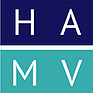 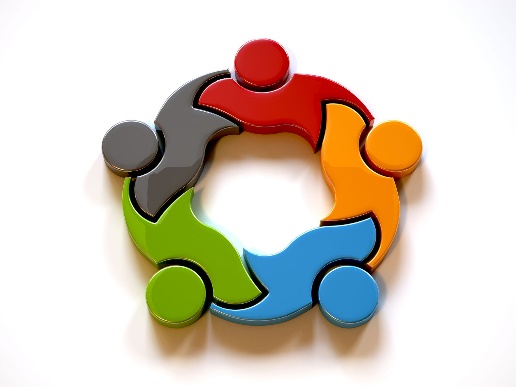 Follow Up Discussion Questions
Are there areas of synergies/overlap we need to address?

Outside of “people power” do we need budget to move forward with any of the recommended actions? If so, where could we find it?

Are there any organizations that we should be inviting to join the Falls Prevention Coalition?
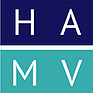 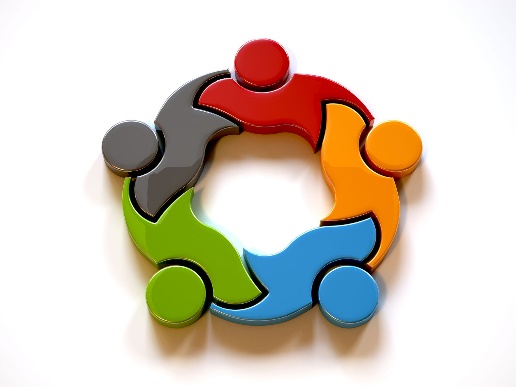 Current Falls Prevention Coalition Members
Broad representation from island organizations but always room for more!
Bob Laskowski, laskowskiadvisors@gmail.com
Michele LeBlanc, mleblanc@mvcommunityservices.org
Marina Lent, boh@chilmarkma.gov
Anne McDonough, amcdonough@clamsnet.org
Megan Panek, megan.panek@escci.org
Lori Perry, lperry@ihimv.org
Betty Robie, banson50@aol.com
Suzanne Robbins, SROBBINS5@partners.org
Kathleen Samways, ksamways@ihimv.org
Joyce Stiles-Tucker, jstucker@tisburyma.gov
Thaddeus Thompson, tthompson3@partners.org
Cindy Trish, ctrish@hamv.org
Lorna Andrade, drlorna.andrade@hotmail.com
Catie Blake,  cfuller@tisburyma.gov
Ian Campbell, ICAMPBELL4@partners.org
Valci Carvalho, vcarvalho@partners.org
Rose Cogliano, rcogliano@oakbluffsma.gov
Cindy Doyle, cdoylema@me.com
Lila Fischer, lfischer@ihimv.org
Victoria Haeselbarth, vhaeselbarth@edgartown-ma.us
Lisa Hollander, lisahollander@comcast.net
Cheryl Kram, ckram@capecodhealth.org
Tanya Larsen, coa-staff@westtisbury-ma.gov
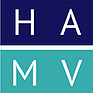 29